資料匯整與分析
點選總計欄位
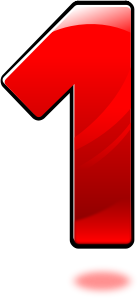 （宜蘭縣版學生資訊課程教材）Chrome OS 版本
點選「Σ」，再選擇「SUM」
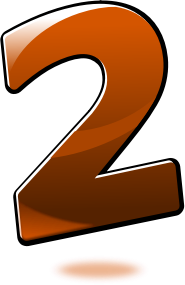 （宜蘭縣版學生資訊課程教材）Chrome OS 版本
選取範圍後，按「　　」
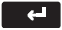 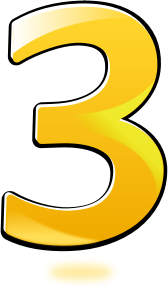 （宜蘭縣版學生資訊課程教材）Chrome OS 版本
點選藍色方塊往右拖曳
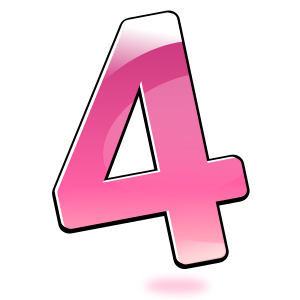 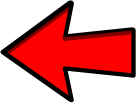 （宜蘭縣版學生資訊課程教材）Chrome OS 版本
完成其它總計
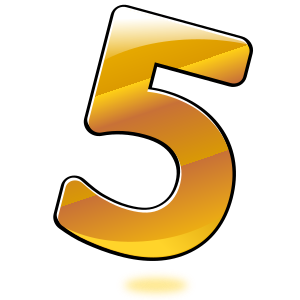 （宜蘭縣版學生資訊課程教材）Chrome OS 版本
點選平均數欄位
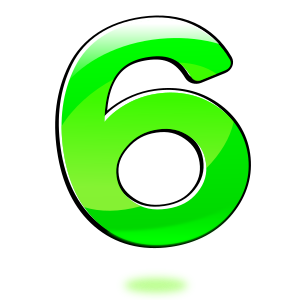 （宜蘭縣版學生資訊課程教材）Chrome OS 版本
點選「Σ」，再選擇「AVERAGE」
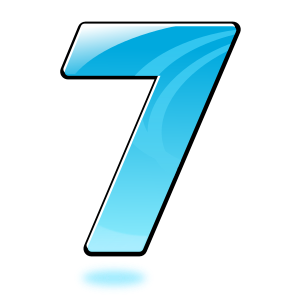 （宜蘭縣版學生資訊課程教材）Chrome OS 版本
選取範圍後，按「　　」
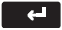 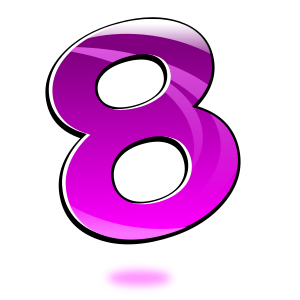 （宜蘭縣版學生資訊課程教材）Chrome OS 版本
點選藍色方塊往右拖曳
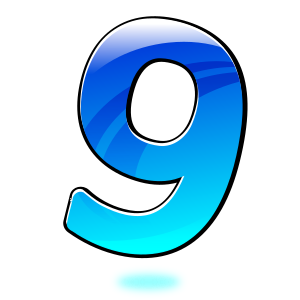 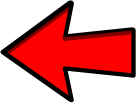 （宜蘭縣版學生資訊課程教材）Chrome OS 版本
完成其它平均數
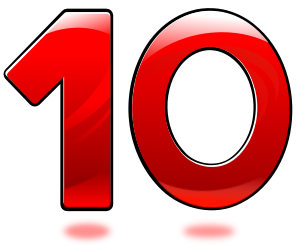 （宜蘭縣版學生資訊課程教材）Chrome OS 版本
選取平均數
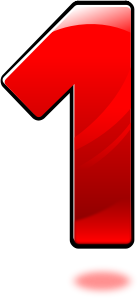 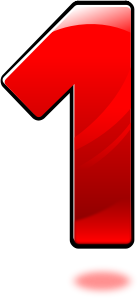 （宜蘭縣版學生資訊課程教材）Chrome OS 版本
點選編輯選單下的「複製」
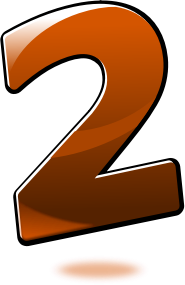 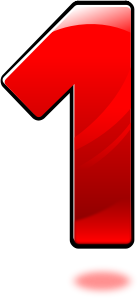 （宜蘭縣版學生資訊課程教材）Chrome OS 版本
點選百分比欄位
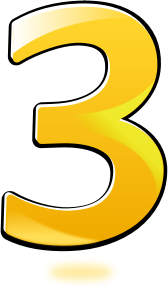 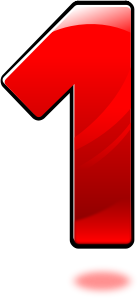 （宜蘭縣版學生資訊課程教材）Chrome OS 版本
點選編輯選單下的「僅貼上值」
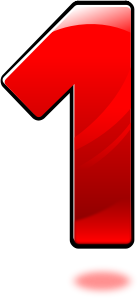 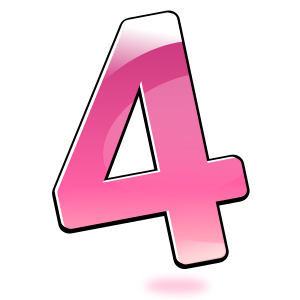 （宜蘭縣版學生資訊課程教材）Chrome OS 版本
點選格式選單下的「百分比」
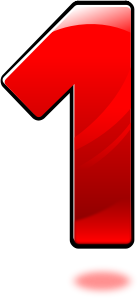 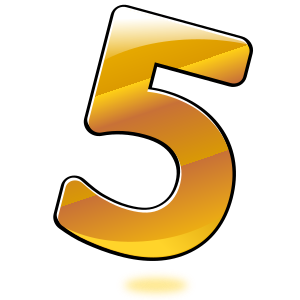 （宜蘭縣版學生資訊課程教材）Chrome OS 版本
完成百分比
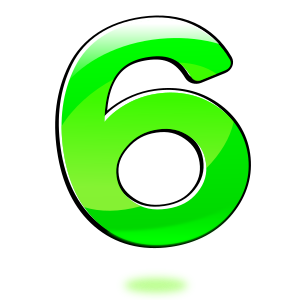 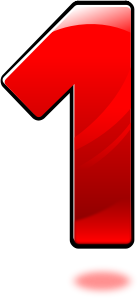 （宜蘭縣版學生資訊課程教材）Chrome OS 版本